«Что нас окружает»Познаем мир
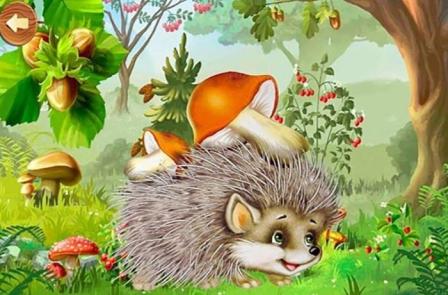 Длл



Для детей 2-3 лет
                                                         
                      Подготовила: Холобокова Алена Александровна
п
Малыши – прирожденные исследователи. Необходимо всячески поддерживать их познавательный интерес , развивать наблюдательность, мышление и воображение. Чтобы способствовать формированию у крохи целостной картины мира, чаще гуляйте с ребенком, беседуйте и задайте вопросы, читайте книги, играйте, проводите эксперименты. Чем больше усилий для получения нового знания приложит сам ребенок, тем лучше.
п
Эта презентация поможет родителям и педагогам познакомить малыша 2-3 лет с окружающим миром. Предложите ребенку рассмотреть и назвать картинки на каждом слайде. Назовите их обобщающим словом, попросите малыша               повторить это.
 Например: «Собака,кошка,корова,свинья,коза,лошадь  - это домашние животные». 
Объясните ему , что за домашними животными ухаживает человек и живут они рядом с человеком.
Домашние животные
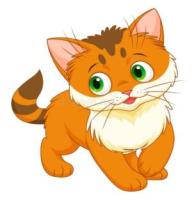 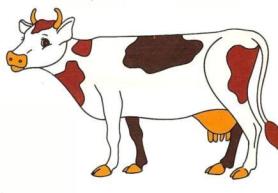 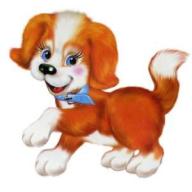 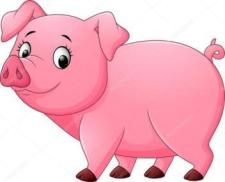 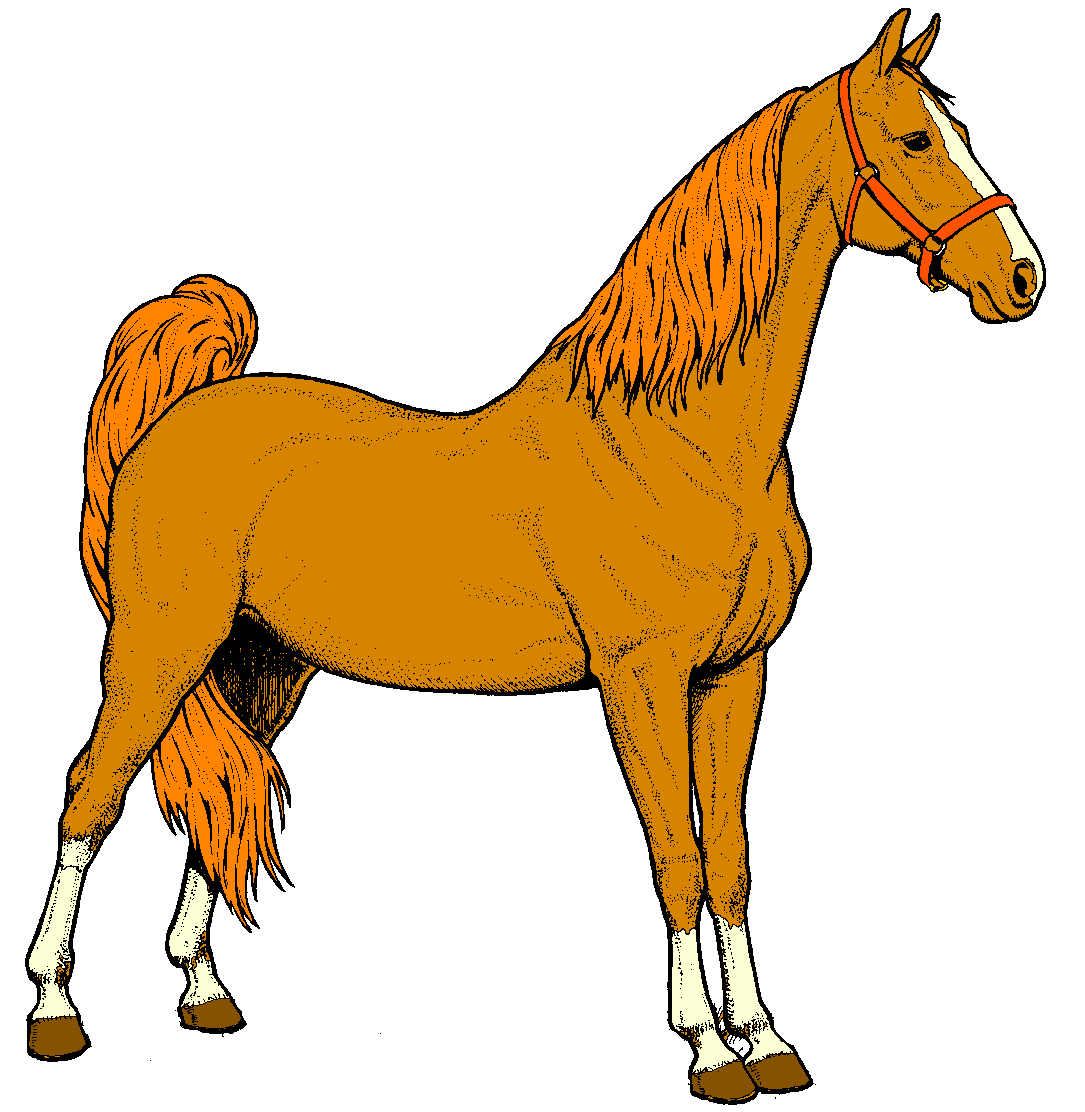 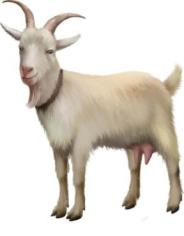 За ними ухаживает человек
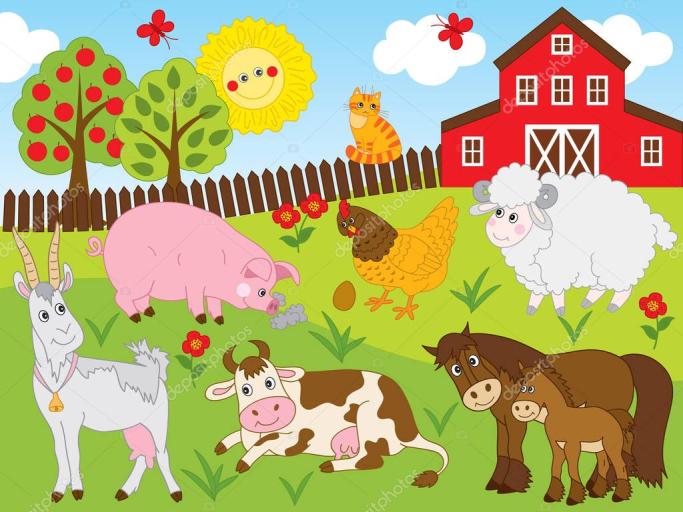 Дикие животные
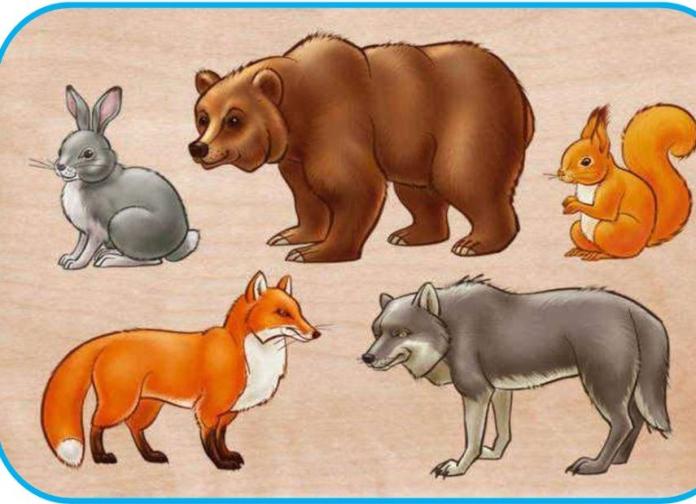 Дикие  животные  живут в лесу
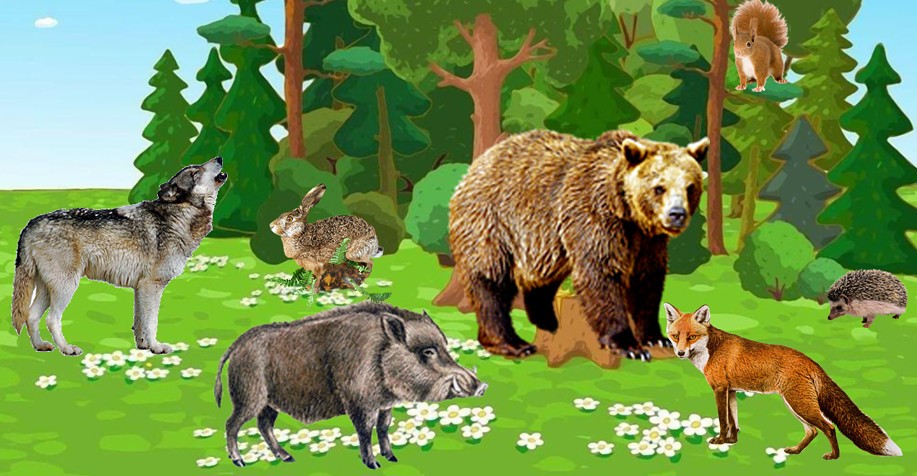 Насекомые
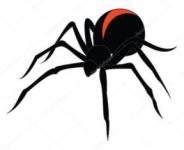 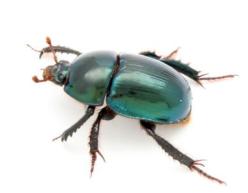 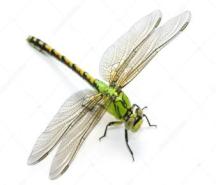 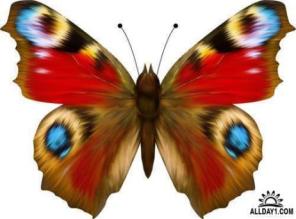 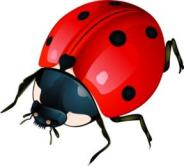 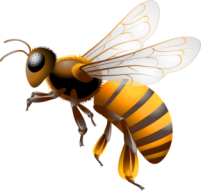 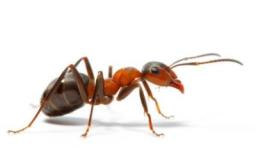 Насекомые на лугу
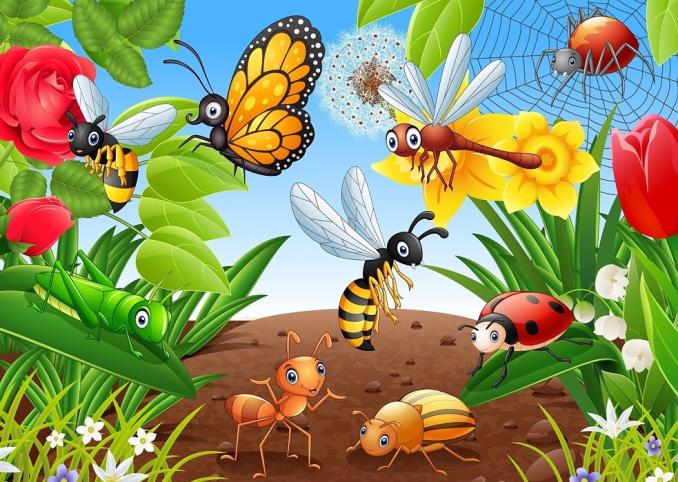 Это фрукты
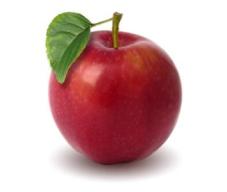 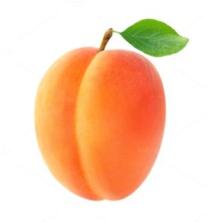 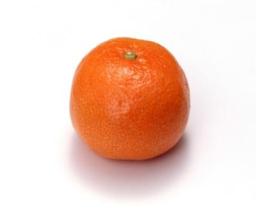 оо
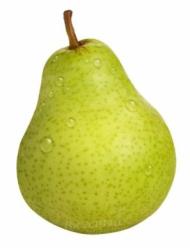 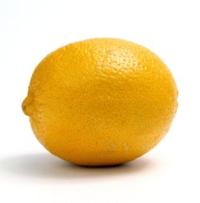 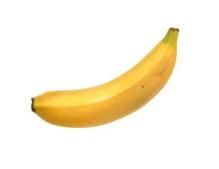 Фрукты растут на деревьях
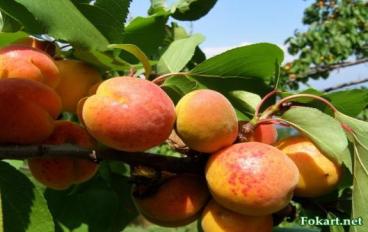 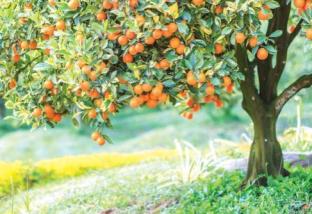 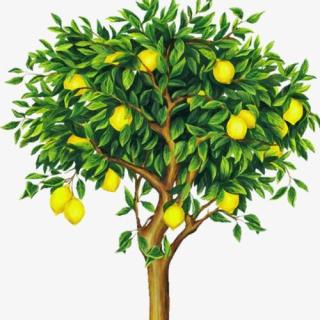 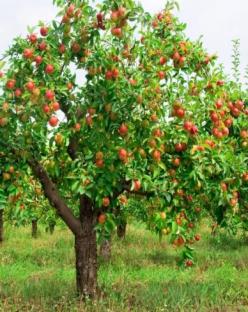 Это овощи
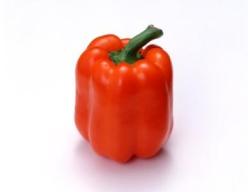 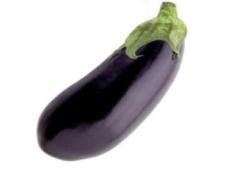 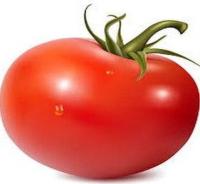 Оиь м
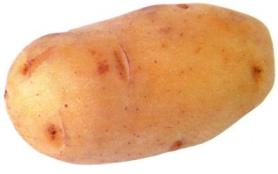 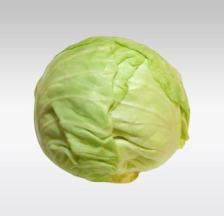 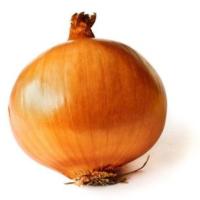 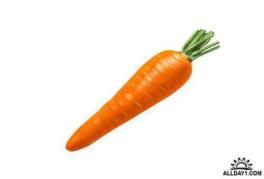 Овощи растут на грядках в огороде
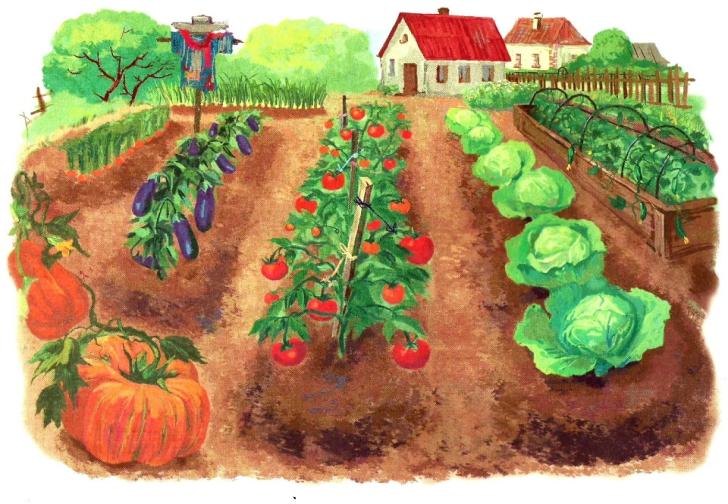 Деревья
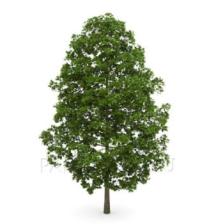 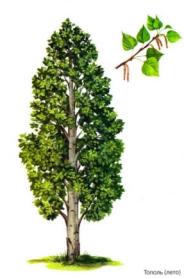 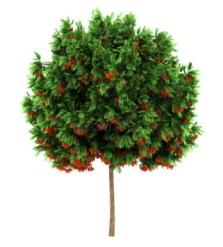 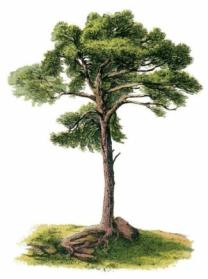 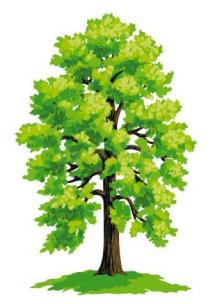 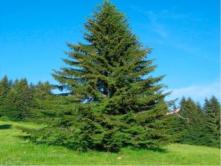 Аллея из деревьев
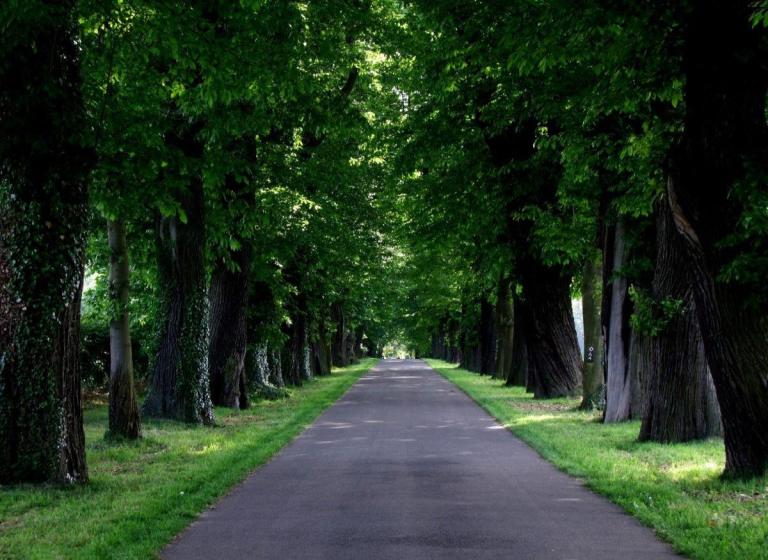 Птицы
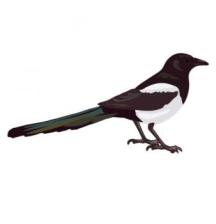 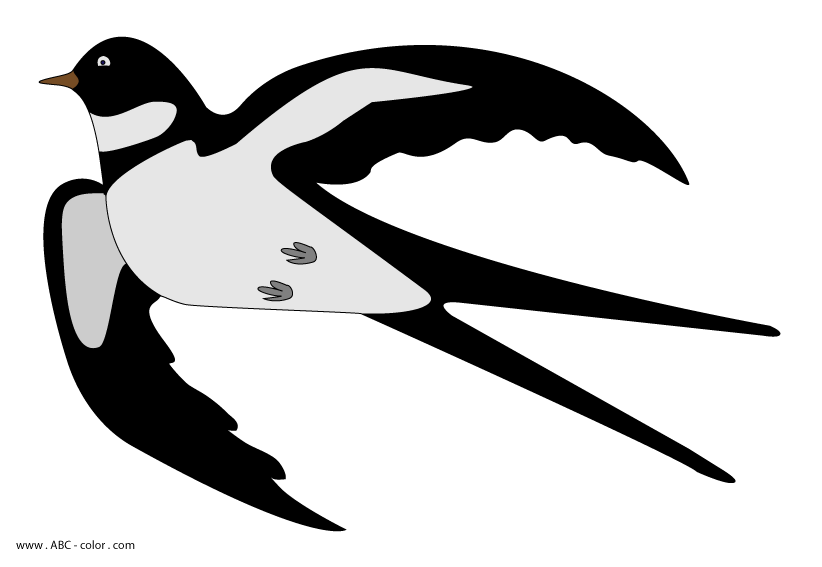 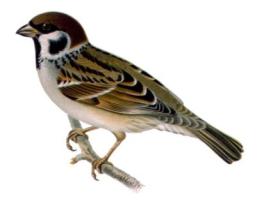 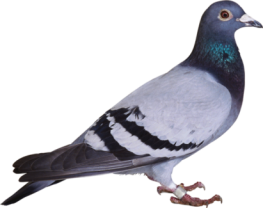 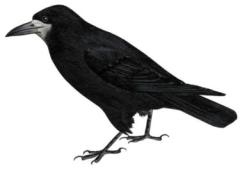 ф
Птицы зимой
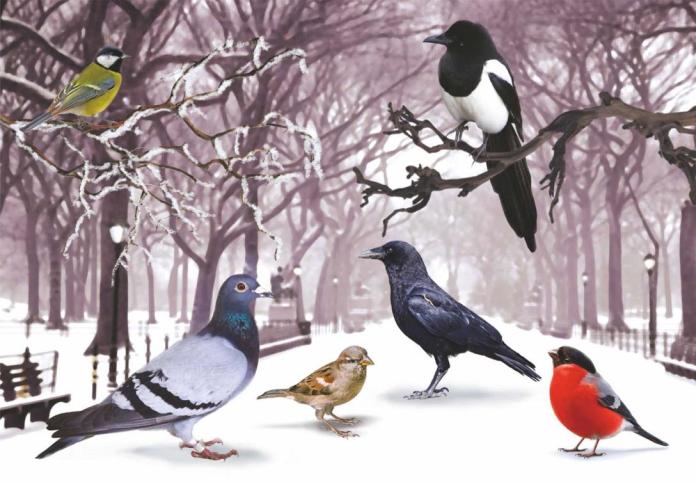 Цветы
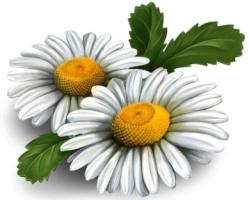 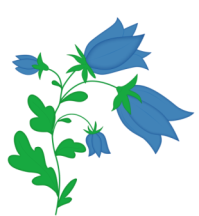 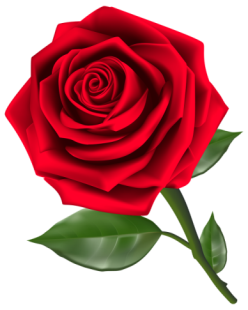 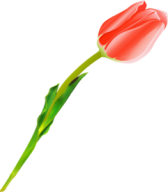 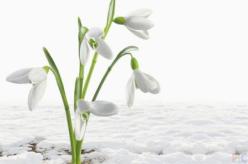 Цветы растут на полях
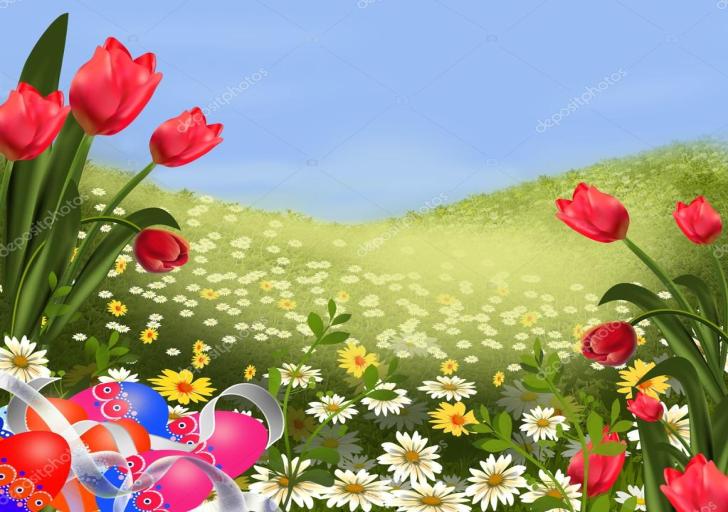 Ягоды
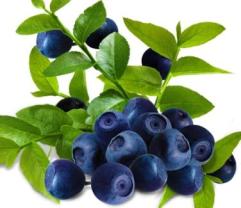 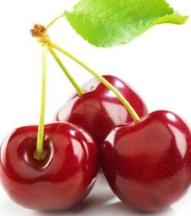 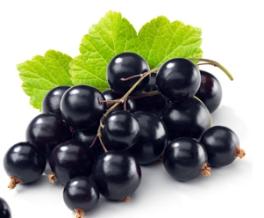 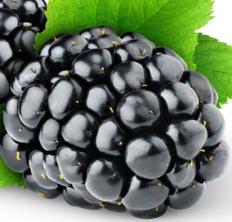 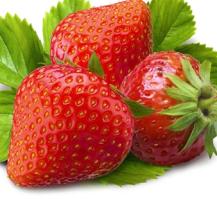 Ягоды растут в кустарниках и на дереве
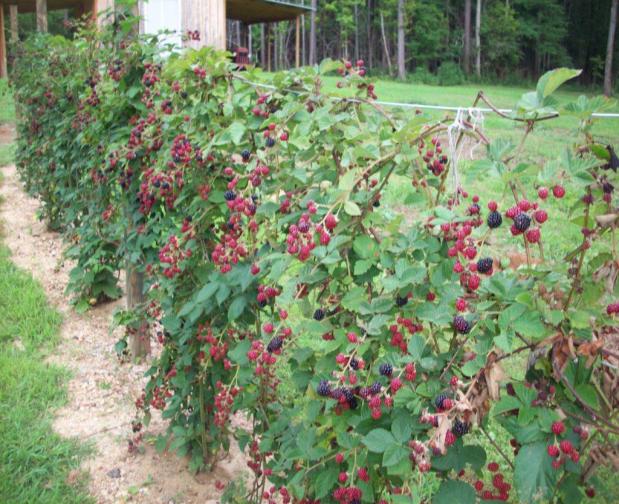 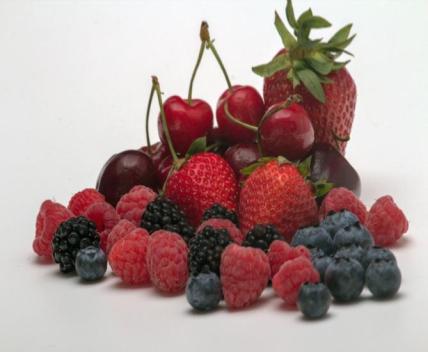 й
Спасибо 
  за внимание!